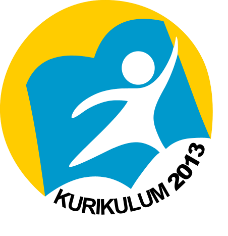 PEMETAAN KONFLIK
Agar tiap tindak penanggulangan dan resolusi konflik dapat sungguh menyentuh akar penyebab dan mengembalikan kedamaian, maka terlebih dahulu perlu diterapkan metode penelitian untuk memahami konflik. Penerapan metode penelitian ini lazim disebut pemetaan konflik (conflict mapping). Diawali dengan pengumpulan data (melalui observasi, wawancara, angket, maupun penelusuran sumber data sekunder), lantas dilanjutkan dengan analisis terhadap konflik hingga mampu merekomendasikan solusi terbaik.
Miall, Romsbotham, dan Wood menguraikan sejumlah pertanyaan yang dapat digunakan sebagai panduan pengumpulan data, di antaranya :
Siapakah pihak-pihak yang berkonflik ?
Apakah yang menjadi persoalan konflik ?
Apakah mungkin membedakan antara posisi, kepentingan (materi, nilai, hubungan) dan kebutuhan ?
Bagaimanakah hubungan antara pihak-pihak yang berkonflik ?
Bagaimanakah persepsi para pihak mengenai konflik ?
Bagaimanakah perilaku terkini dari pihak-pihak yang berkonflik ?
Siapakah pemimpin dari pihak-pihak yang berkonflik ?
Pada tingkat elite dan individual, apakah yang menjadi tujuan, kebijakan, kekuatan, serta kelemahan relatif dari pihak-pihak yang berkonflik ?
Lebih lanjut, Wehr dan Bartos mengembangkan teknik pemetaan konflik berikut :
Menelusuri konteks (specify the context)
Mengidentifikasi para pihak (identify the parties)
Memisahkan sebab dari akibat (separate causes from consequences)
Memisahkan tujuan dari kepentingan (separate goals from interests)
Memahami dinamika (understand the dynamics)
Mencari fungsi positif (search for positive functions)
Memahami potensi regulasi (understand the regulation potentials)
Satu model lain pemetaan konflik dikembangkan oleh sosiolog dari United Nations-University for Peace, Amr Abdalla :
Source (sumber konflik)
Issues (isu-isu)
Parties (pihak)
Attitudes/feelings (sikap)
Behavior (perilaku/tindakan)
Intervention (campur tangan pihak lain)
Outcome (hasil akhir)
Setelah memetakan konflik, maka langkah berikutnya adalah memahami dinamika konflik, agar dapat menentukan kira-kira pada tahap mana tindakan intervensi atau penanggulangan mulai dapat dilakukan.
Menurut Simon Fisher, tahap dinamika konflik meliputi :
Pra-konflik, adalah periode pada saat terdapat suatu ketidaksesuaian sasaran di antara dua pihak atau lebih, sehingga timbul konflik. 
Konfrontasi, memperlihatkan suatu tahap dimana konflik mulai terbuka. 
Krisis, yang merupakan puncak konflik. 
Pasca konflik, terjadi ketika situasi konflik diselesaikan dengan cara mengakhiri berbagai konfrontasi kekerasan, mengurangi ketegangan, sehingga hubungan berangsur pulih.
Soal Uji Pengetahuan
Sebutkan pertanyaan yang dapat digunakan sebagai panduan pengumpulan data konflik menurut Miall, Romsbotham, dan Wood !
Apakah yang dimaksud dengan menelusuri konteks (specify the context) ?
Salam Sosiologi !